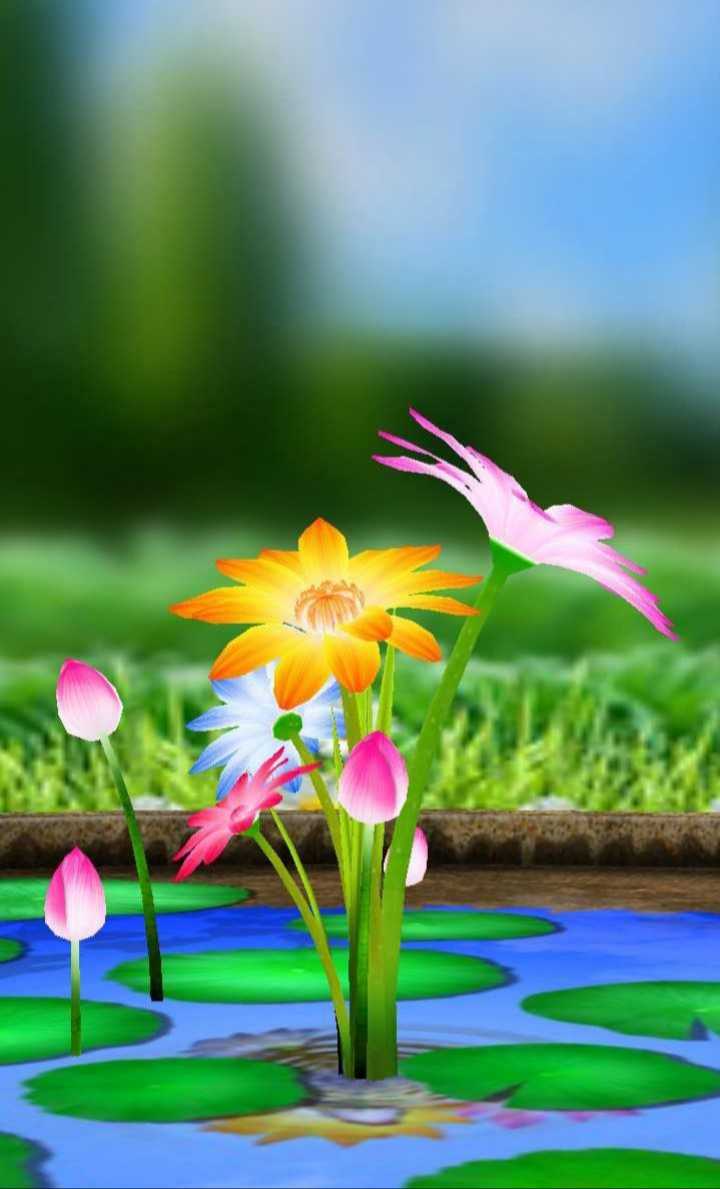 সবাইকে আজকের পাঠে স্বাগতম।
উপস্থাপনায়
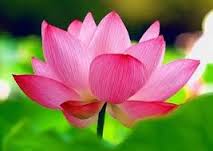 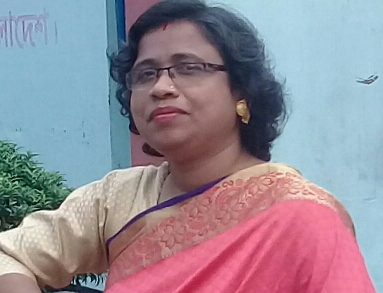 সবিতা দেবনাথ
সহকারী শিক্ষক
বারোমাসা সপ্রাবি
কোটচাঁদপুর, ঝিনাইদহ।
পাঠ পরিচিতি
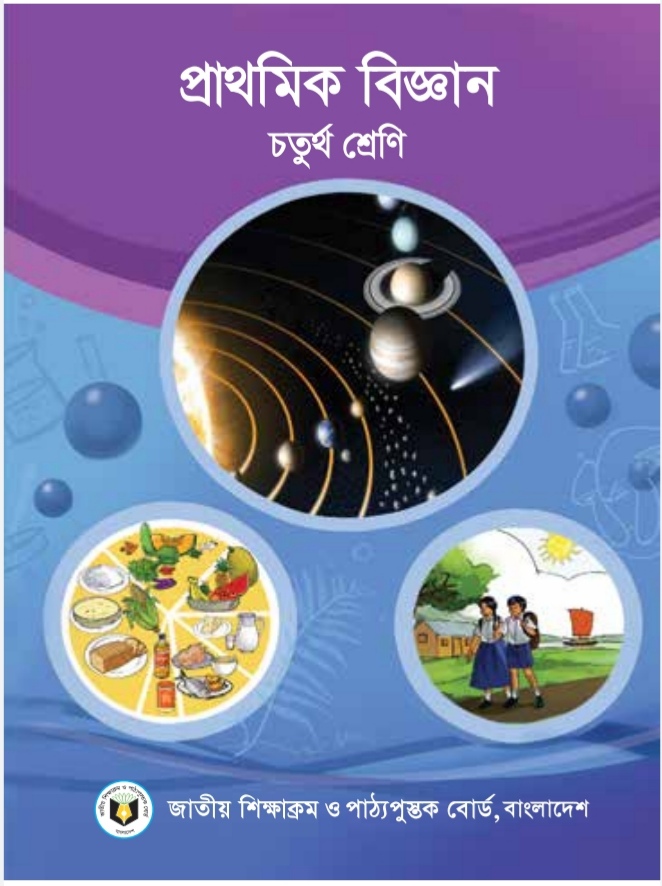 শ্রেণিঃ চতুর্থ
	বিষয়ঃ প্রাথমিক বিজ্ঞান।
এসো, আমরা কিছু ছবি দেখি।
অনুমান করতে পার কি? আজ আমরা কোন অধ্যায় আলোচনা করবো?
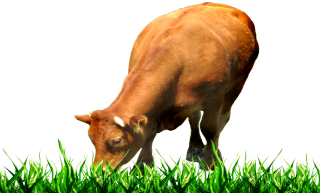 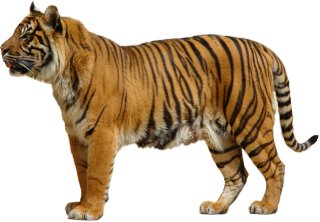 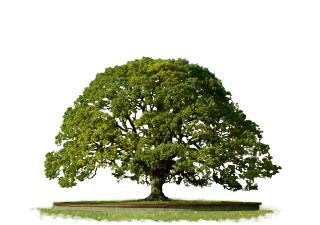 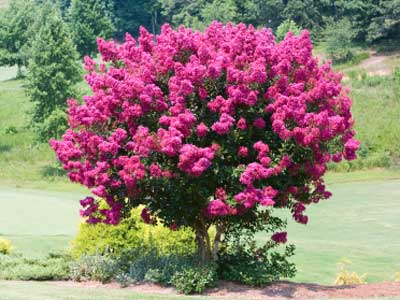 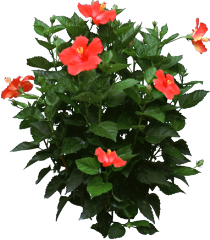 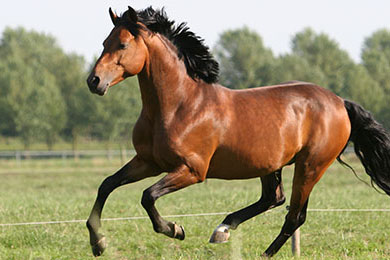 আজকের পাঠ শিরোনাম
অধ্যায়ঃ ২
উদ্ভিদ ও প্রাণী
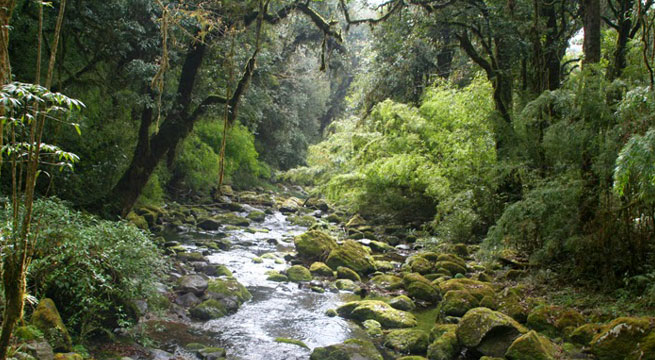 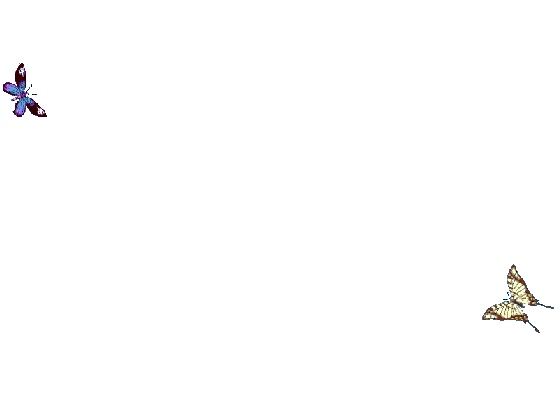 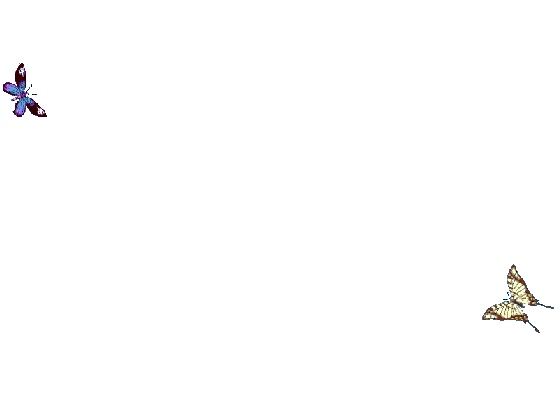 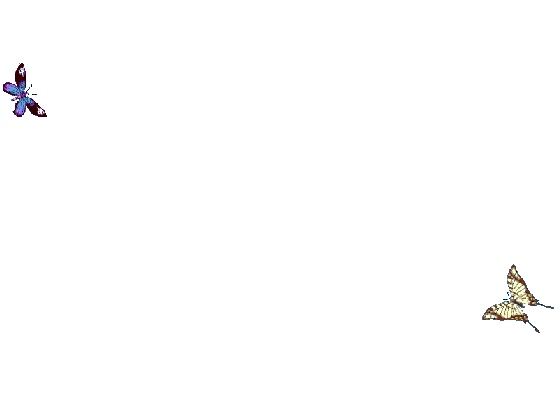 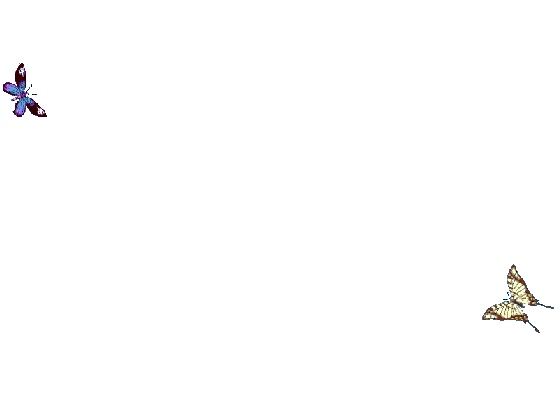 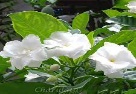 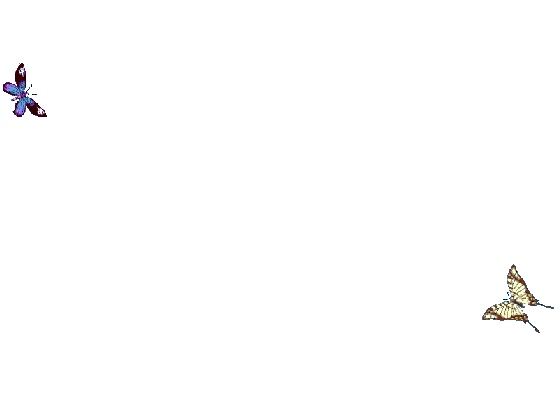 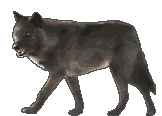 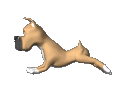 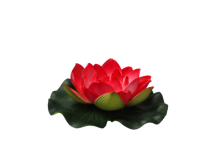 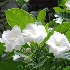 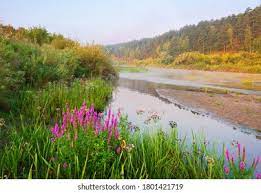 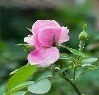 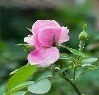 উদ্ভিদ ও প্রাণীর মধ্যে পার্থক্য।
শিখনফল
২.২.১ উদ্ভিদ ও প্রাণীর মধ্যে পার্থক্য করতে পারবে ।
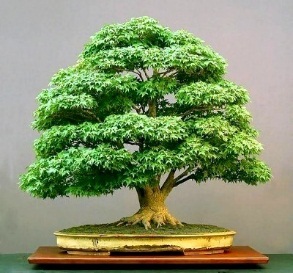 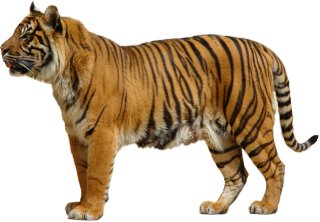 প্রাণী
উদ্ভিদ
এগুলো কিসের ছবি?
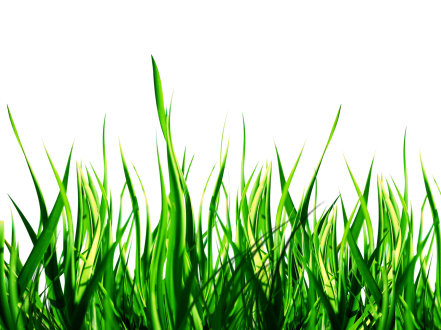 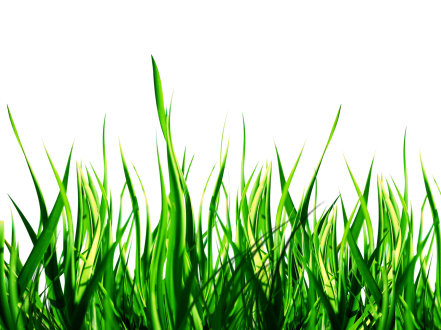 জীবকে আমরা কীভাবে ভাগ করতে পারি?
জীব
প্রাণী
উদ্ভিদ
এদের মধ্যে কোন পার্থক্য লক্ষ্য করেছ ? 
আমরা কীভাবে উদ্ভিদ এবং প্রাণীর মধ্যে পার্থক্য করতে পারি ?
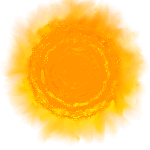 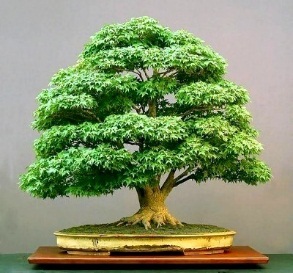 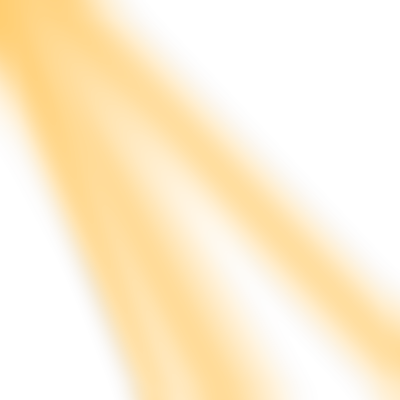 উদ্ভিদ
উদ্ভিদ নিজের খাদ্য নিজেই তৈরি করতে পারে।
উদ্ভিদ মূলের সাহায্যে মাটিতে আটকে থাকে।
এক জায়গা থেকে অন্য জায়গায় চলাচল করতে পারেনা।
উদ্ভিদ দেখতে পায়না, শুনতে পায়না এবং গন্ধ নিতে পারেনা।
প্রাণীর মতো উদ্ভিদ খাবার খায়না।
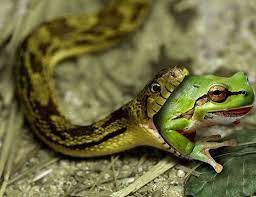 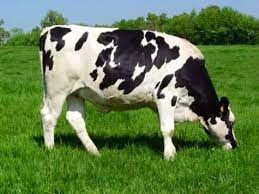 একটি সাপ ব্যাঙকে খাচ্ছে।
একটি গরু ঘাস খাচ্ছে।
প্রাণী নিজের খাদ্য নিজে তৈরি করতে পারে না।
প্রাণী উদ্ভিদ ও অন্য প্রাণীকে খাদ্য হিসেবে গ্রহণ করে।
উদ্ভিদের বিভিন্ন অংশের সাথে পরিচিতি হই।
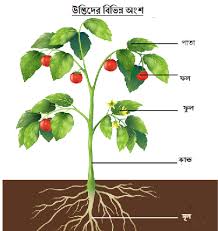 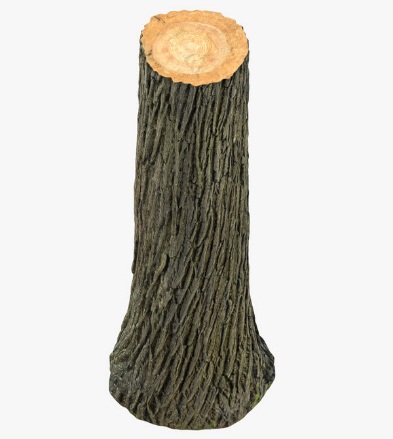 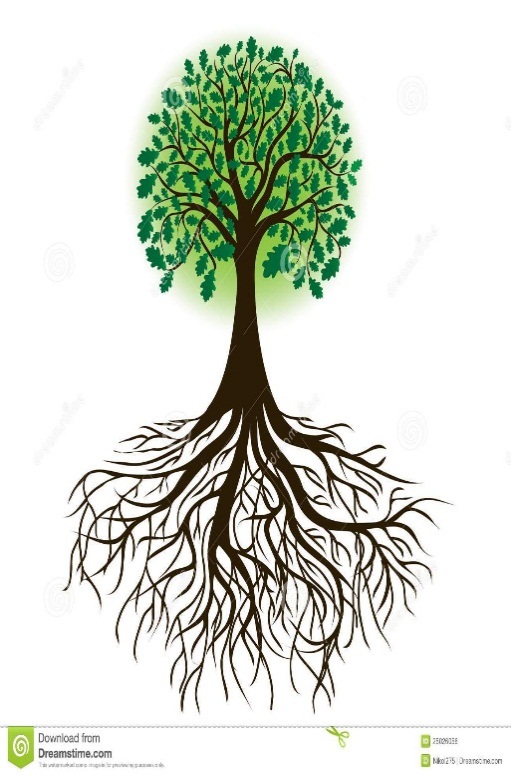 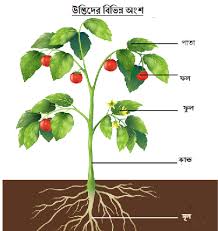 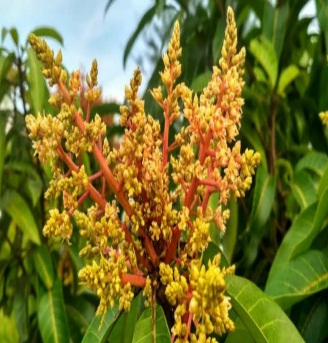 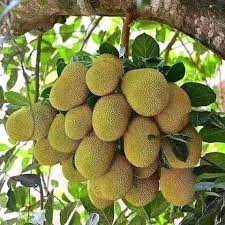 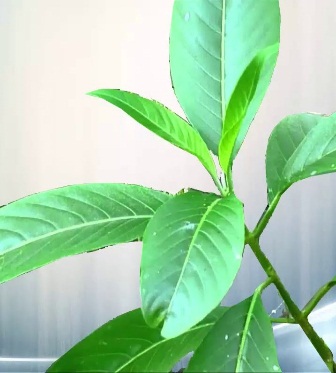 এগুলো কিসের ছবি?
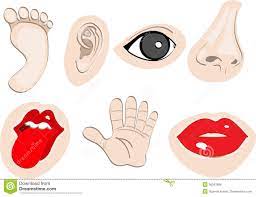 প্রাণী বিভিন্ন অঙ্গ।
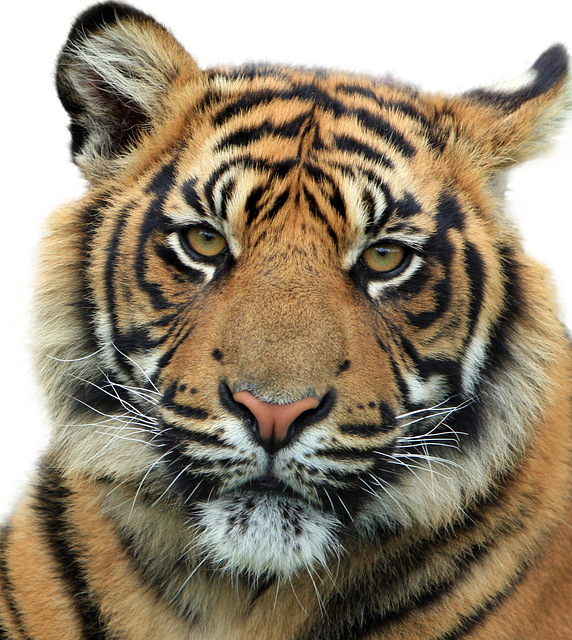 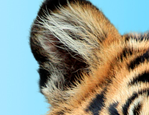 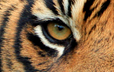 কান
( শোনা )
নাক
( ঘ্রাণ নেওয়া )
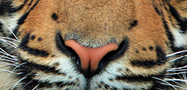 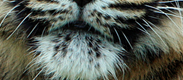 চোখ
( দেখা )
মুখ
( স্বাদ নেওয়া )
প্রাণী
প্রাণীর বিভিন্ন অঙ্গ।
চোখ
মাথা
মুখ
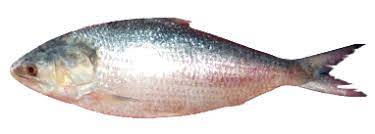 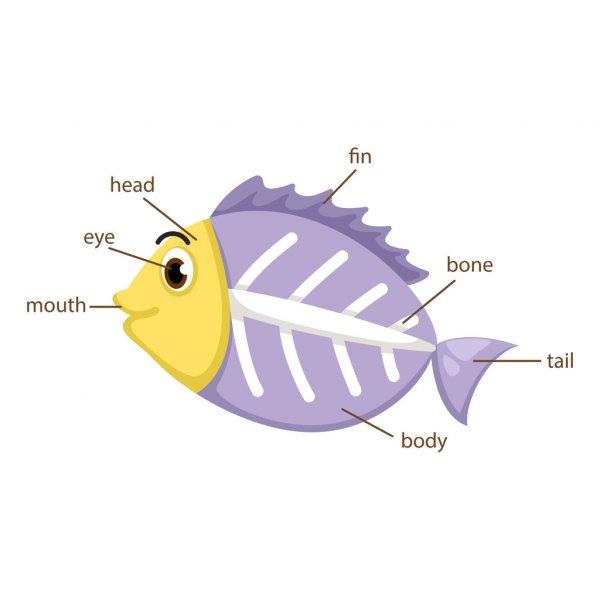 হাঁড়
শরীর
লেজ
প্রাণী বিভিন্ন অঙ্গ।
প্রাণী
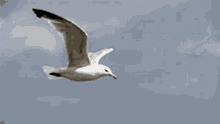 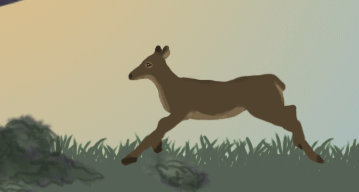 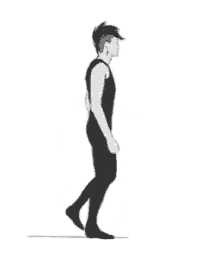 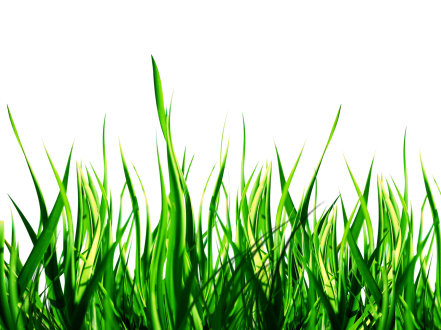 একটি মানুষ হাঁটছে।
একটি হরিণ দৌড়াচ্ছে।
একটি পাখি উড়ছে।
অধিকাংশ প্রাণী নিজের ইচ্ছামতো চলাচল করতে পারে।
এখানে তোমরা কী দেখতে পাচ্ছো ?
চলাচলের জন্য প্রাণীদের পা, ডানা বা পাখনা থাকে।
জোড়ায় কাজ
নিচের ছকের মতো ছক তৈরি করে উদ্ভিদ ও প্রাণীর ৪টি বৈশিষ্ট্যগুলো লেখ।
পাঠ্যপুস্তকের সাথে সংযোগ।
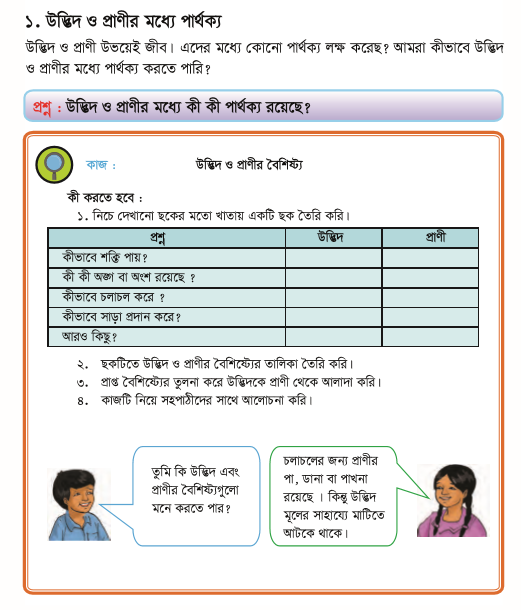 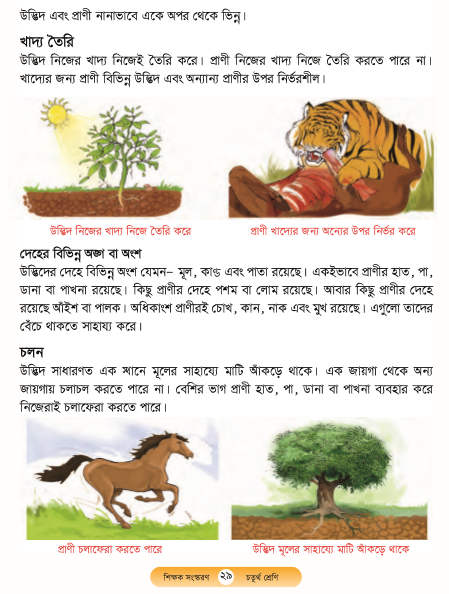 একক কাজ
নিচের ছকের মতো একটি ছক সবাই খাতায় আঁক।
দলগত কাজ
নিচের ছকের প্রশগুলোর উত্তর লেখ।
সারসংক্ষেপ
আজকের পাঠ থেকে আমরা জানতে পেরেছি উদ্ভিদ ও প্রাণীর মধ্যকার পার্থক্যসমূহঃ
শক্তি গ্রহণ- উদ্ভিদ সূর্যের আলো, পানি, বায়ু এবং প্রাণী খাদ্য থেকে শক্তি গ্রহণ করে।
২. শরীরের অঙ্গ-প্রত্যঙ্গ- উদ্ভিদের মূল, কান্ড, পাতা এবং প্রাণীর বিভিন্ন অঙ্গ, পাখনা বা পাখা আছে।
৩. চলন- উদ্ভিদ সাধারণত এক স্থানে মূলের সাহায্যে মাটি আঁকড়ে থাকে এবং এক জায়গা থেকে অন্য জায়গায় চলাচল করতে পারে না। আর প্রাণী হাত, পা, ডানা বা পাখনা ব্যবহার করে নিজেরাই চলাচল করতে পারে।
মূল্যায়ন
শূণ্যস্থান পূরণ করঃ
মূলের
ক) উদ্ভিদ _______সাহায্যে মাটিতে আটকে থাকে।
খ) প্রাণী নিজের          তৈরি করতে পারে না। 
গ) অধিকাংশ প্রাণী নিজের  ______  চলাচল করতে পারে।
খাদ্য
ইচ্ছামতো
বাড়ির কাজ
উদ্ভিদ ও প্রাণী কীভাবে শক্তি পায়?
উদ্ভিদ ও প্রাণী কীভাবে চলাচল করে?
উদ্ভিদ ও প্রাণীর পার্থক্য কী কী?
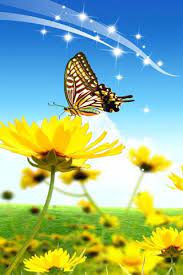 সকলকে ধন্যবাদ।